أربعة أحداث في عام 2024 توجت باختراق، ألا وهو نية تمويل
"البنية التحتية التعاونية لتجميع الأدلة" (أو ESIC)
قمة حلول المناخ التي أقيمت في برلين، حيث بدأت تظهر أفكار جريئة حول الحاجة إلى مجموعات واسعة النطاق من الأدلة الحية المدعومة بالذكاء الاصطناعي
"أرني" الإجماع على الأدلة المنشورة، والذي ساعد "أصحاب المصلحة" الرئيسيين على وصف مستقبل أفضل بشكل مشترك وطمأن الممولين إلى وجود "مشكلة مالية" وليس "مشكلة بشرية"
قمة الأدلة العالمية في براغ، حيث التزم قادة من كامبل وكوكرين وجيه بي آي بالعمل مع تحالف واسع من الشركاء لتصميم وتحسين التغيير التدريجي
قمة المستقبل في نيويورك، حيث تم الإعلان عن إنجاز كبير، مما أدى إلى إطلاق عملية التخطيط للتعاون في مجال البنية التحتية لتجميع الأدلة (ESIC) والتي تجري حاليا
يونيو
9-12
سبتمبر
23-24
سبتمبر
4
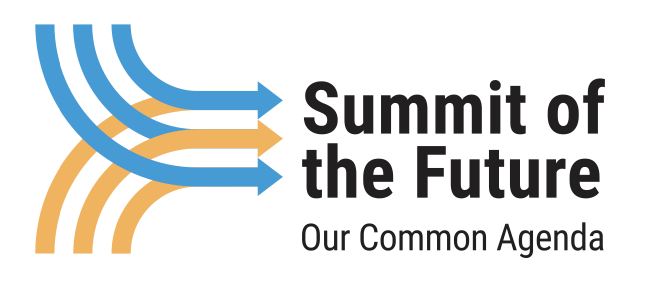 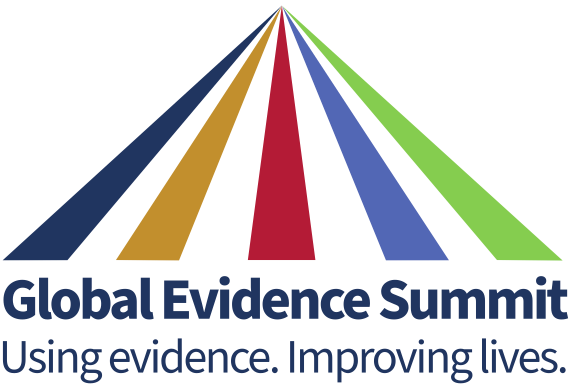 سبتمبر
10-13
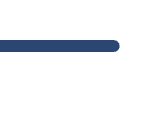 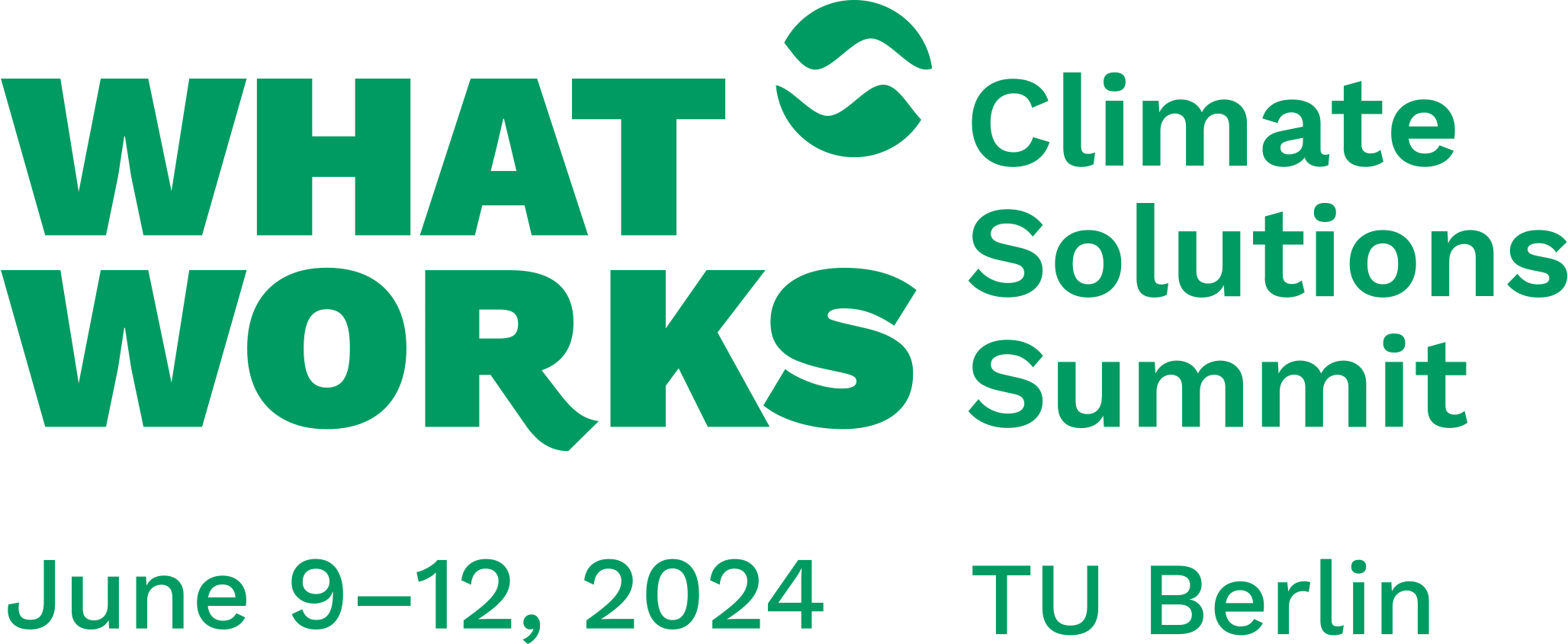 "أرني الدليل"
1